OPERATIONAL SAFTEY
THINKING ABOUT BEING SAFE
1000 WAYS TO DIE
MACHINE ROLL OVER
SLIPS AND FALLS
CHAIN SHOT
SPEARS
FIRE
MECHANICAL FAILURE
OPERATOR ERROR
NOT FOLLOWING PROCEDURES
Y
MACHINE ROLL OVER
CAUSES
PREVENTION
SLOPES AND HILLS
HIGH STUMPS
OVER REACHING
MECHANICAL FAILURE
WEATHER CONDITIONS
OVER LOADING
BE AWARE OF TERRAIN
WEAR YOUR SEATBELTS
KEEP STUMPS LOW
SET MACHINE UP ON THE LEVEL
BECAREFUL IN LOW VISIBILITY
KEEP BOOMS AND LOADS LOW
INSPECT MACHINE DAILY
Watch Video on skidder rollover
SLIPS AND FALLS
CAUSES
PREVENTION
POOR FOOT WEAR
POOR EQUIPMENT MAINTENCE
BRUSH AND OBSTACLES
ICE/SNOW/RAIN/PITCH
MAINTAIN GOOD FOOTWEAR
INSPECT EQUIPMENT DAILY FOR MISSING GRAB PADS AND STEPS
TRY TO WALK WHERE THERE IS LESS OBSTACLES
WATCH FOR ICE AND SNOW BUILD UP ON STEPS
Watch Video on Professional Truck Driver   Arvinds Story
CHAIN SHOT
CAUSES
PREVENTION
STRETCHED CHAINS
IMPROPER SAW SETTINGS
DAMAGED CHAINS
IMPROPER CHAIN MAINTENCE
OPERATOR ERROR
CHECK FOR CHAIN STRETCH
MAINTIAN PROPER SETTINGS
CARFULLY CHECK CHAINS FOR DAMAGE PRIOR TO INTALLING
KEEP CAB OUT OF THE SHOT CONE
DON’T OVER CUT THE RAKERS
Watch video on broken chain link
SPEARS
CAUSES
PREVENTION
DRIVING THROUGH UMT’S
WINDFALLS
STICKS PICKED UP IN THE TRACKS
REVERSING 
SAFTEY GUARDS MISSING
DON’T DRIVE OVER UMT’S CUT THEM SO THEY LAY FLAT
DON’T LEAVE LEANED OVER TREES
WATCH FOR STICKS IN THE TRACKS STOP AND REMOVE 
MAKE SURE WINDSHIELDS ARE LEXAN OR GUARDED IN
Watch video on Spears and skidder operators
FIRE (MACHINE/FOREST)
CAUSES
PREVENTION
POOR MACHINE MAINTENCE
CARELESS SMOKERS
MECHANICAL FAILURES
CUTTING SYSTEMS
ELECTRICAL SHORTS
CLEAN ENGINE COMPARTMENT REGULARY
NO SMOKING ON JOB SITES OR IN MACHINES
REGULAR INSPECTIONS OF MACHINES
GOOD CHAIN AND SAW MAINTENCE
PROPER REAPAIRS OF WIRING SYSTEMS
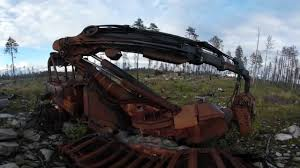 Watch video on Processor Fire
MECHANICAL FAILURE
CAUSES
PREVENTION
POOR EQUIPMENT MAINTENCE
OVER LOADING OF MACHINES
IMPROPER USE OF MACHINES
POOR PRETRIP INSPECTIONS
POOR EQUIPMENT DESIGNS
SEVERE WEATHER CONDITIONS
PROPER MACHINE MAINTENCE
DON’T OVER LOAD THE MACHINE
USE THE MACHINE FOR ITS INTENDED USE
WATCH FOR PROBLEMS DURING PRESHIFT INSPECTIONS
COLD WEATHER FATIGUES METAL
OPERATOR ERROR
CAUSES
PREVENTION
INPROPER OPERATOR TRAINING
OPERATOR INATTENTION
OPERATOR FATIGUE
POOR COMMUNICATION
FAILURE TO KNOW THE LIMITS OF THE MACHINE
DON’T OPERATE MACHINE UNLESS YOU ARE TRAINED
PAY ATTENTION TO WHAT YOU ARE DOING
LISTEN TO WHAT THE SUPERVISOR IS TELLING YOU
KNOW YOUR MACHINE AND ITS CAPABILITIES
NOT FOLLOWING PROCEDURES
CAUSES
PREVENTION
WORK ORDER NOT FOLLOWED 
WORK ORDER WRITTEN IMPROPERLY
WRONG WORK ORDER FOR BLOCK
DISREGARD FOR PROCEDURES
COMPLACENCY
FOLLOW YOUR WORK ORDER
IF THE WORK ORDER SEEMS WRONG ASK SUPERVISOR
MAKE SURE WORK ORDER IS FOR BLOCK IN QUESTION
FOLLOW THE PROCEDURES
TO BE COMPLACENT IS TO DIE
THESE WERE JUST A FEW WAYS TO GET HURT OR KILLED
THERE ARE MANY MANY MORE
A FEW OTHER THINGS TO THINK ABOUT
THERE IS NO END TO SAFTEY
EMERGENCY EVACUATION
DON’T THINK YOU WON’T NEED IT
Watch Forestry ERP video
EMERGENCY EVACUATION PLAN
In the event of an emergency the civic address to give to the 911 operator is 446 Tay Falls Road, Woodlands N.B.
 
The emergency meeting point at the 446 sign where the block road meets the Tay Falls Road 
 
Emergency numbers:
911 FIRE, Ambulance, Police
Jeremy Jones 506 261 0827 Lead instructor
Kyle O’shea 506 626 2479 NBCC 
Loisanne Gregan 506 778 6054 NBCC
YES SAFTEY IS EVERYONE’S RESPONSIBILITY
HOWEVER ITS YOUR LIFE SO WORK RESPONSIBLY